Sistema de Gerenciamento de Pessoas e Projetos
SGPP - CITi
Equipe
Flávio Juvenal – fjsj 
Lais Varejão – lvv 
Paulo Oliveira – phslfo 
Victor  Alencar -  vaca
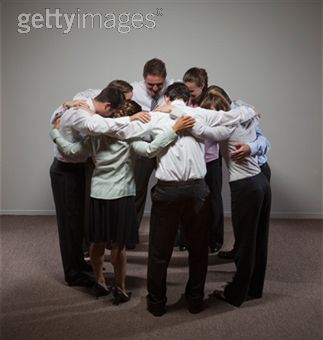 Roteiro
Definição do SGPP
Casos de Uso
Análise
Diagramas de Sequência
Diagramas de Classes
Projeto
Mapeamento: classes de análise em                                elementos de projeto
Padrões de Projeto
Arquitetura
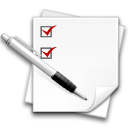 O que é o SGPP?
SGPP
Sistema de Gerenciamento de Pessoas e Projetos
	É um sistema de interface web através do qual o usuário poderá obter informações a respeito de projetos e pessoas da empresa.
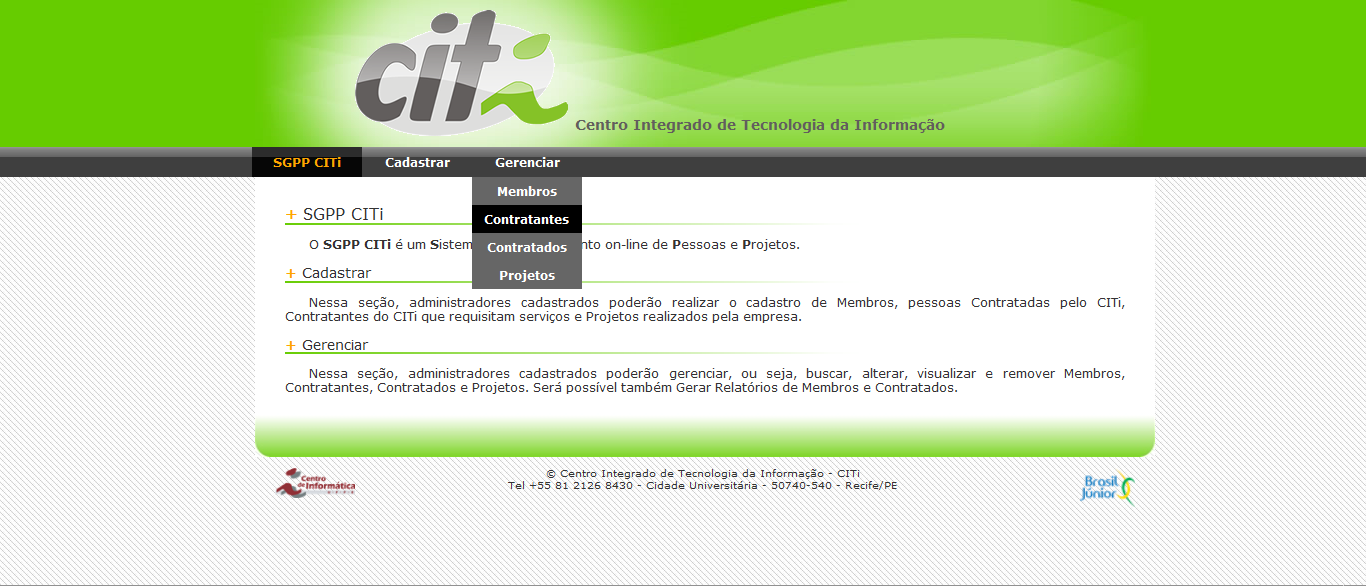 Visão do Caso de Uso
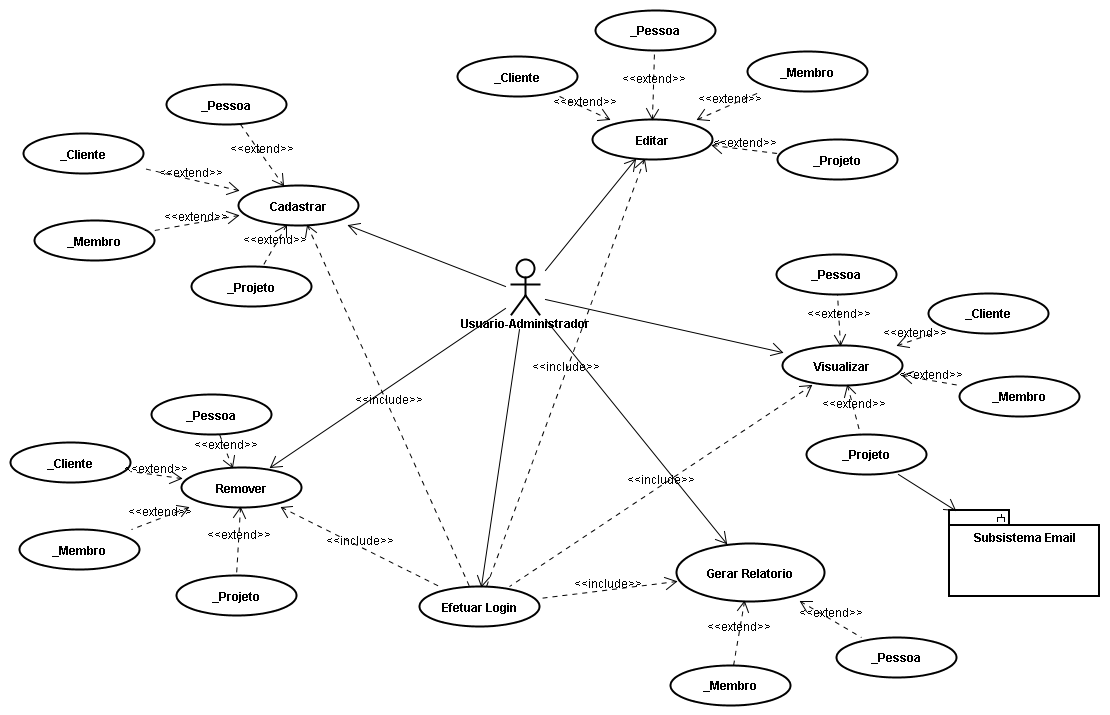 Caso de Uso - Subsistema
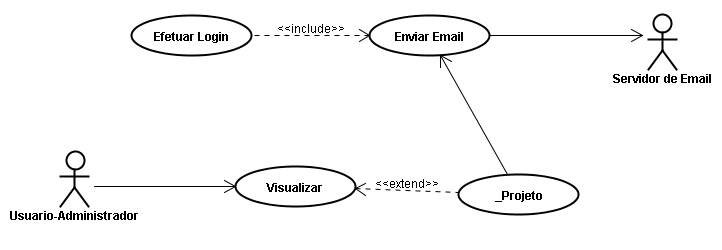 Cadastrar Pessoa
1° Caso de Uso
Cadastrar Pessoa
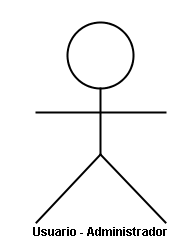 CadastrarPessoa
[Speaker Notes: A seta indica a existência da uma fronteira (boundary), no caso, telaCadastroPessoa e o caso de uso indentifica um controle, no caso CadastrarPessoa]
Cadastrar Pessoa
Operação que insere uma nova Pessoa no sistema

Precondição: 
Existir um usuário com acesso de administrador
Pós-condição: 
A inserção dos dados da Pessoa no Banco de Dados

Entrada
Informações sobre a Pessoa
[Speaker Notes: Operação que insere uma nova Pessoa no sistema]
Fluxo do Caso de Uso
Fluxo Principal
O usuário-administrador informa dados da Pessoa
 O sistema insere a pessoa no Banco de Dados

Fluxo Alternativo
Se algum dos dados informados for inválido
A mensagem de erro “Dados Inválidos” é retornada
Se o identificador único inserido já existir
A mensagem de erro “Pessoa já cadastrada” é retornada
Classes de Análise
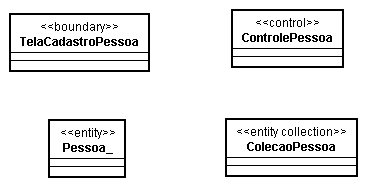 Diagrama de Sequência
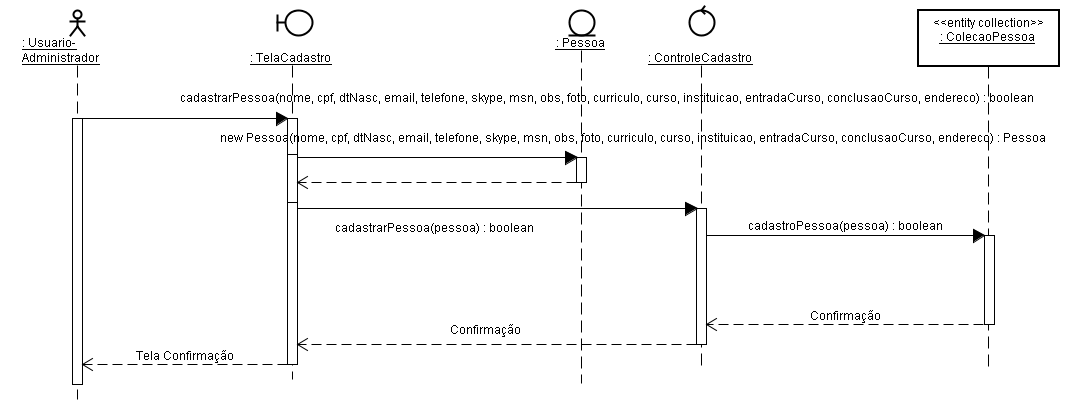 Diagrama de Classes
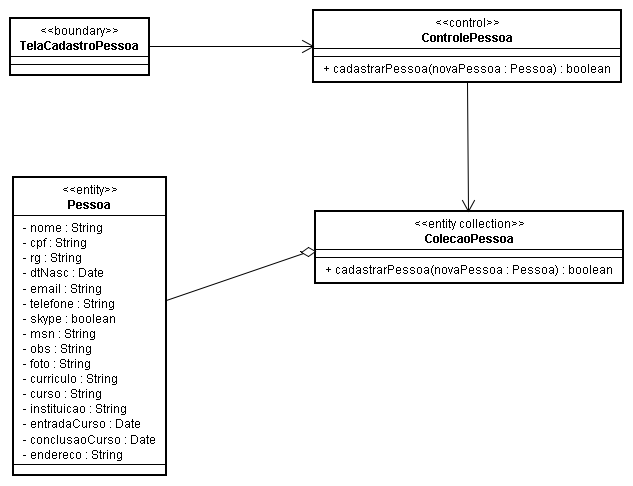 Editar Projeto
2° Caso de Uso
Editar Projeto
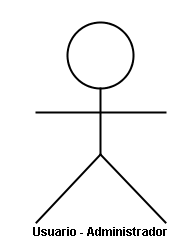 EditarProjeto
Editar Projeto
Operação que edita um registro de Projeto no sistema

Precondição: 
Existir um usuário com acesso de administrador
Existir o Projeto cujo registro será alterado
Pós-condição: 
A alteração dos dados da Pessoa no Banco de Dados

Entrada
Informações sobre o Projeto
[Speaker Notes: Operação que insere uma nova Pessoa no sistema]
Fluxo do Caso de Uso
Fluxo Principal
O usuário-administrador informa dados do Projeto
O sistema retorna todos os Projetos que condizem com os dados informados
O usuário-administrador escolhe um Projeto Retornado
O usuário-administrador atualiza as informações 
O sistema atualiza o Projeto no Banco de Dados
Fluxo do Caso de Uso
Fluxo Alternativo
Se algum dos dados informados for inválido
A mensagem de erro “Dados Inválidos” é retornada
Se não houver projetos com os dados informados
A mensagem de erro “Projeto Inexistente” é retornada
Se o novo dado inserido for inválido
A mensagem de erro “Dados Inválidos” é retornada
Classes de Análise
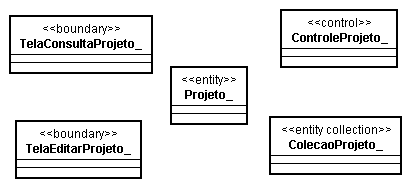 Diagrama de Sequência
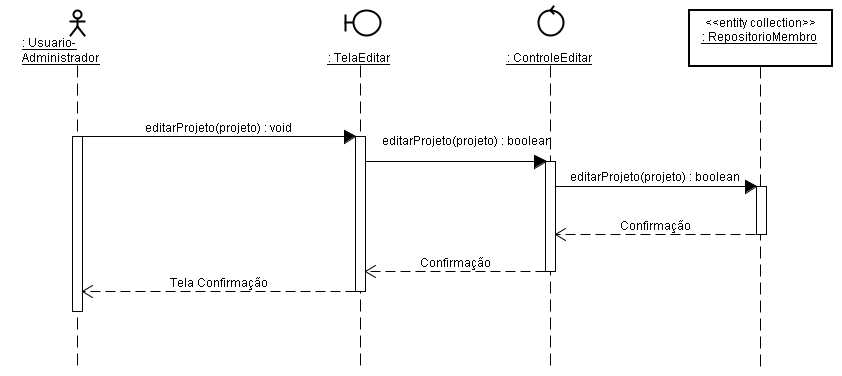 ColecaoProjeto
ControleProjeto
Diagrama de Classes
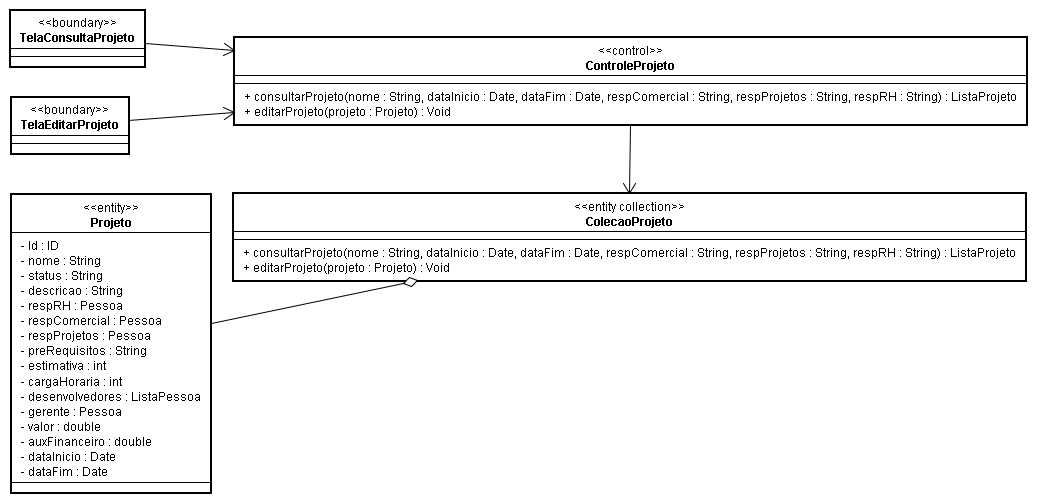 Visualizar Cliente
3° Caso de Uso
Visualizar Cliente
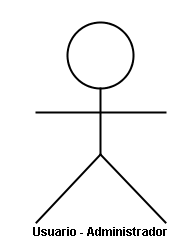 VisualizarCliente
Visualizar Cliente
Operação que visualiza um registro de Cliente do sistema

Precondição: 
Existir um usuário com acesso de administrador
Existir o Cliente cujo registro será visualizado
Pós-condição: 
A exibição dos dados do Cliente na Tela

Entrada
Informações sobre o Cliente
[Speaker Notes: Operação que insere uma nova Pessoa no sistema]
Fluxo do Caso de Uso
Fluxo Principal
O usuário-administrador informa dados do Cliente
 O sistema retorna todos os Clientes que condizem com os dados informados
 O usuário-administrador escolhe um Projeto Retornado
O usuário-administrador atualiza as informações 
O sistema descreve o Cliente com todas as informações disponíveis
Fluxo do Caso de Uso
Fluxo Alternativo
Se algum dos dados informados for inválido
A mensagem de erro “Dados Inválidos” é retornada
Se não houver Clientes com os dados informados
A mensagem de erro “Cliente Inexistente” é retornada
Classes de Análise
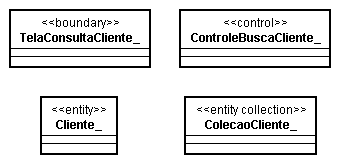 Diagrama de Sequência
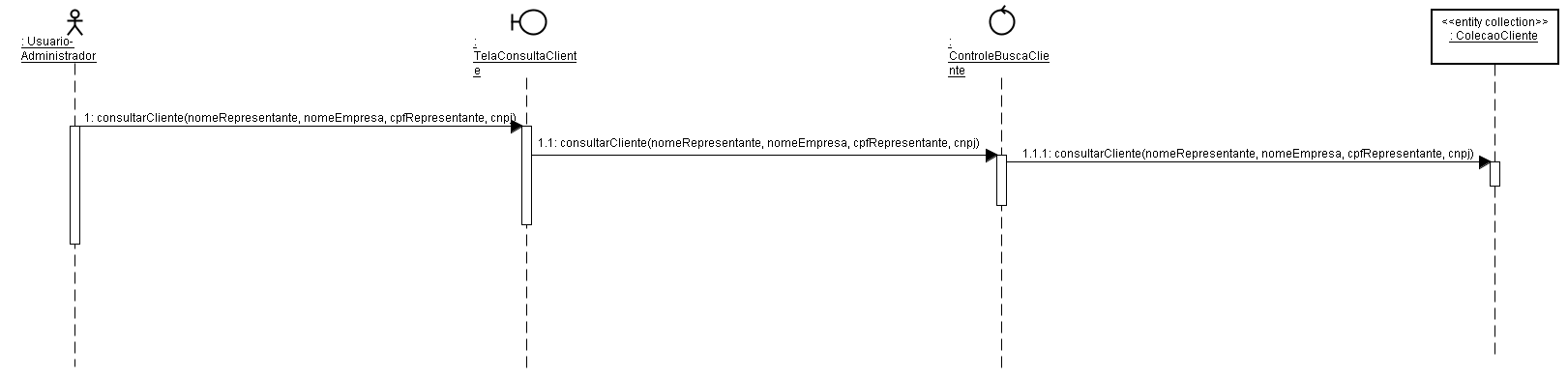 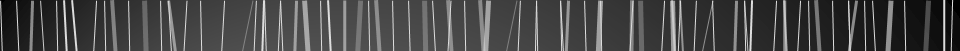 Diagrama de Classes
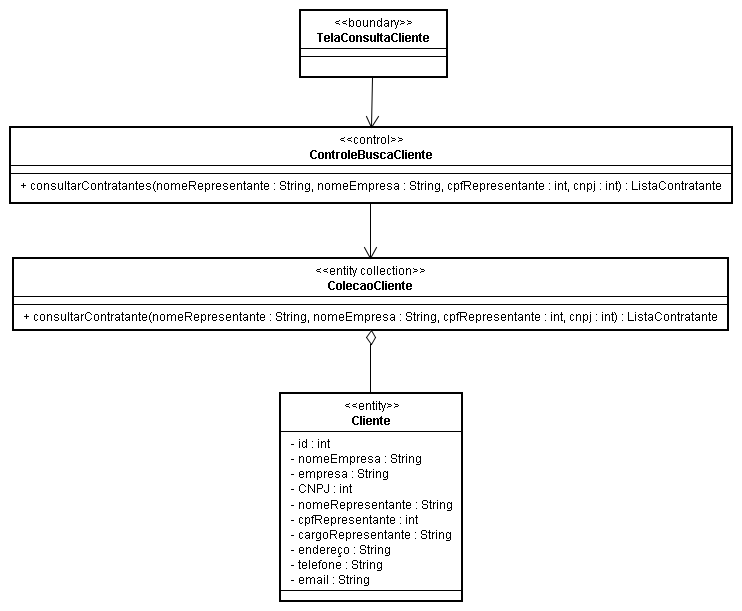 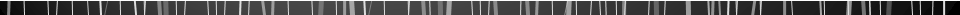 Gerar Relatório Membro
4° Caso de Uso
Gerar Relatório Membro
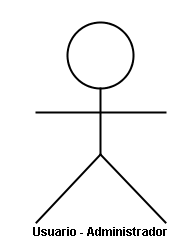 GerarRelatorioMembro
Gerar Relatório Membro
Operação que gera um relatório no formato PDF com dados do(s) membro(s) no sistema

Precondição: 
Existir um usuário com acesso de administrador
Existir o Membro cujo relatório será gerado
Pós-condição: 
A relatório dos dados da Pessoa em um arquivo PDF

Entrada
Informações sobre o Membro
[Speaker Notes: Operação que insere uma nova Pessoa no sistema]
Fluxo do Caso de Uso
Fluxo Principal
O usuário-administrador informa dados do membro
O sistema retorna todos os membros que condizem com os dados informados
O usuário-administrador escolhe um membro retornado
O usuário-administrador gera o relatório das informações do membro 
O sistema gera um arquivo PDF com as informações do membro
Fluxo do Caso de Uso
Fluxo Alternativo
Se algum dos dados informados for inválido
A mensagem de erro “Dados Inválidos” é retornada
Se não houver Membros com os dados informados
A mensagem de erro “Membro Inexistente” é retornada
Se ocorrer um erro na geração do arquivo PDF
A mensagem de erro “Erro na geração do PDF” é retornada
Classes de Análise
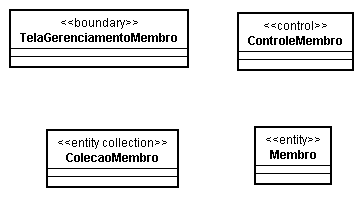 Diagrama de Sequência
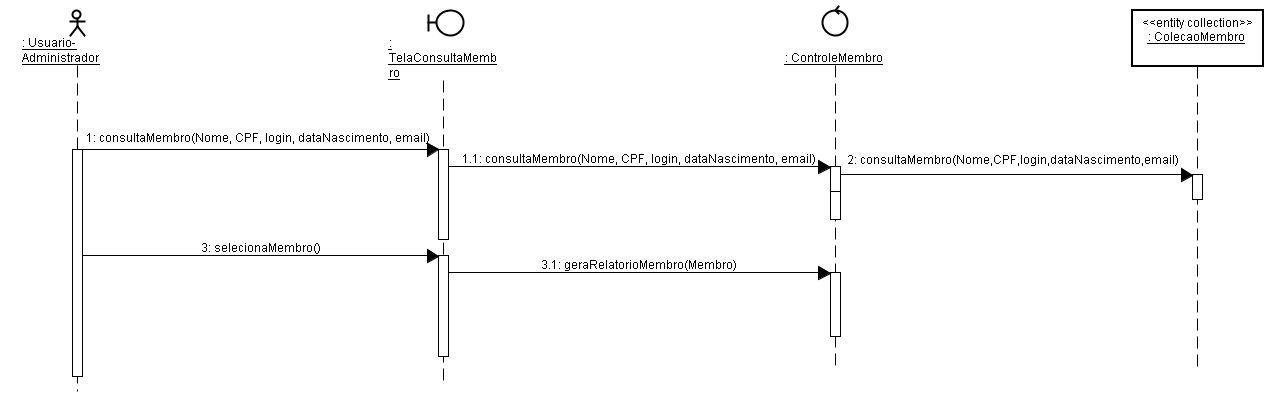 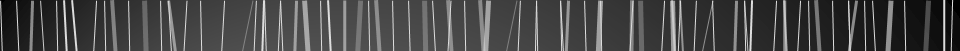 Diagrama de Classes
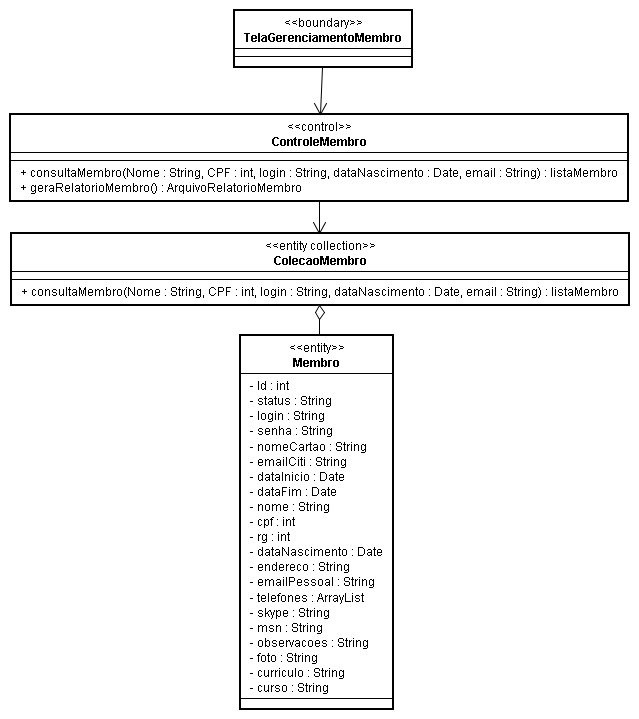 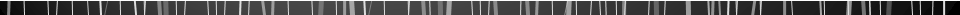 Enviar Chamada por Email
5° Caso de Uso
Enviar Chamada por Email
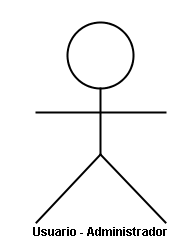 EnviarEmail
Enviar Chamada por Email
Operação que envia um email com uma chamada de desenvolvedores para um projeto escolhido. Os recipientes desse e-mail serão todos os endereços de email contidos em um arquivo de texto.

Precondição:  
Existir um usuário com acesso de administrador
Servidor SMTP configurado
Emails recipientes pré-cadastrados em um arquivo TXT

Pós-condição: 
O envio dos emails a todos os destinatários

Entrada
		Informações sobre o Projeto
[Speaker Notes: Operação que insere uma nova Pessoa no sistema]
Fluxo do Caso de Uso
Fluxo Principal
O usuário-administrador informa dados do Projeto
O sistema retorna todos os Projetos que condizem com os dados informados
O usuário-administrador escolhe um Projeto Retornado
O usuário-administrador escolhe quais atributos devem aparecer na chamada de desenvolvimento
O sistema gera o conteúdo de uma mensagem de email com o texto padrão de chamada de desenvolvedores e com os atributos escolhidos do projeto.
O sistema lê o arquivo de texto que contém os emails recipientes e guarda todos na memória
O sistema se conecta com o servidor SMTP pré-configurado e fornece a ele os dados da mensagem de email a ser enviados.
Fluxo do Caso de Uso
Fluxo Alternativo
Se algum dos dados informados for inválido
A mensagem de erro “Dados Inválidos” é retornada
Se não houver Projetos com os dados informados
A mensagem de erro “Projeto Inexistente” é retornada
Se não houver arquivo TXT com os emails recipientes
A mensagem de erro “Arquivo de texto com emails recipientes inexistente” é retornada
Se não for possível se conectar ao servidor SMTP
A mensagem de erro “Não foi possível estabelecer uma conexão com o servidor SMTP. Certifique-se de que o servidor está online” é retornada
Classes de Análise
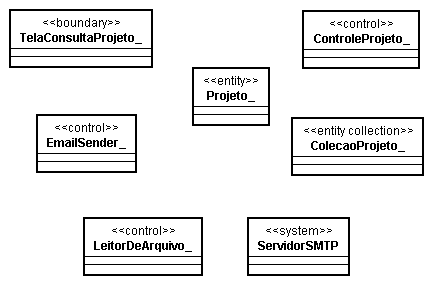 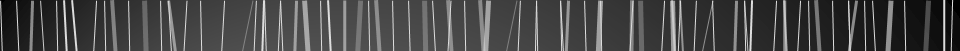 Diagrama de Sequência
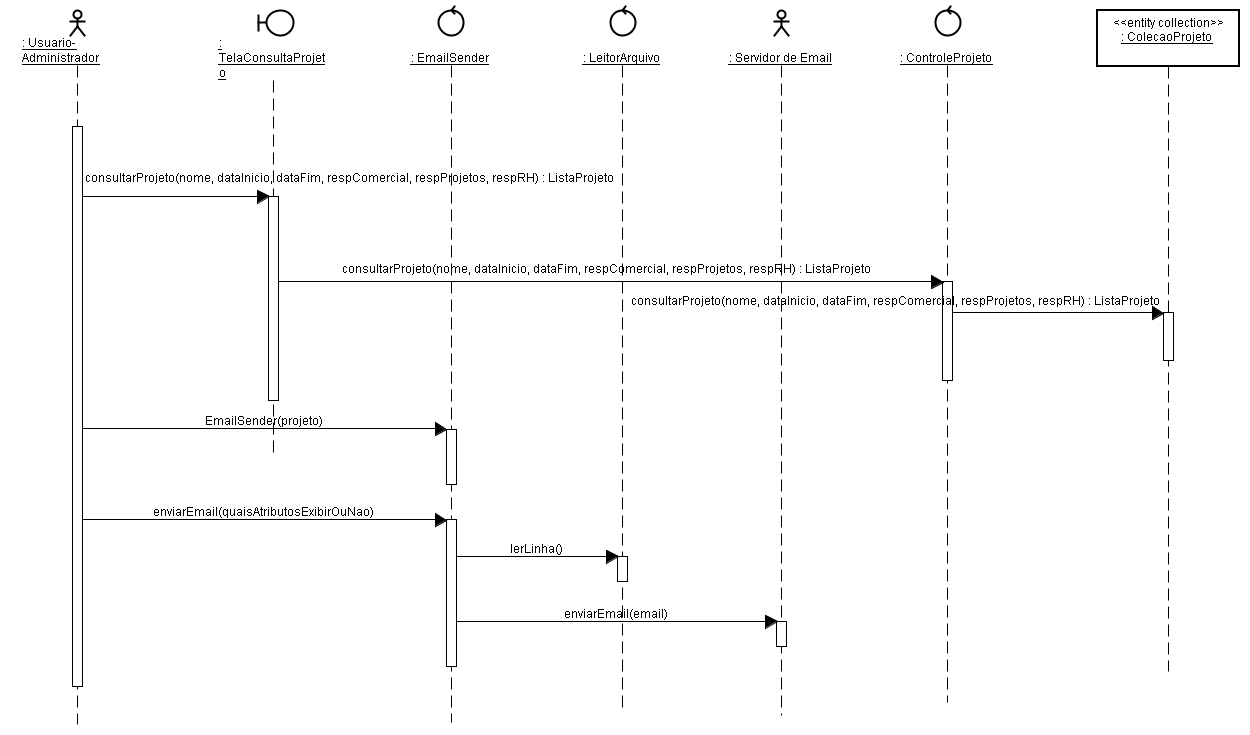 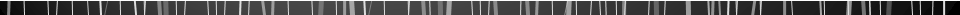 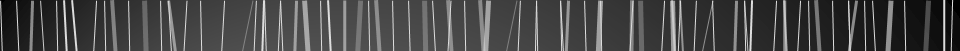 Diagrama de Classes
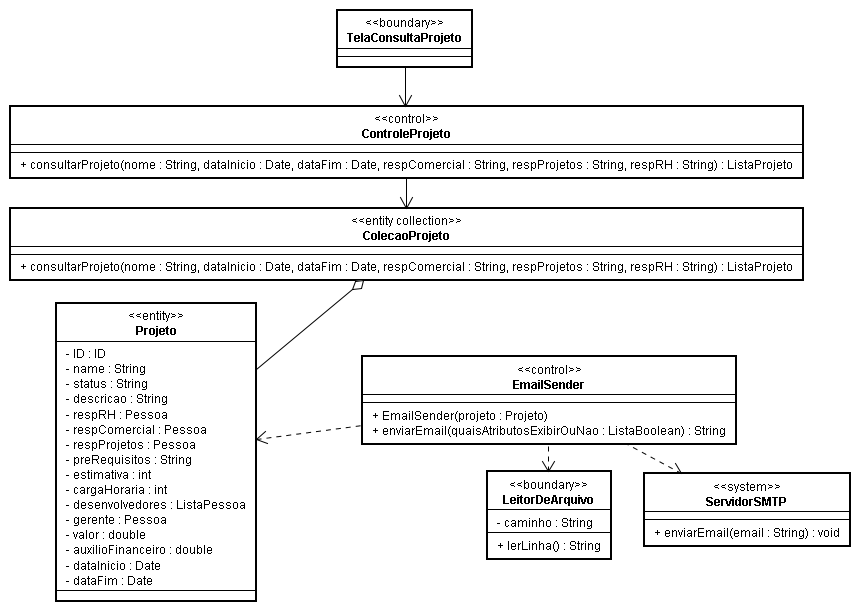 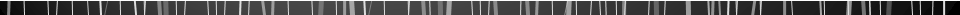 Projeto
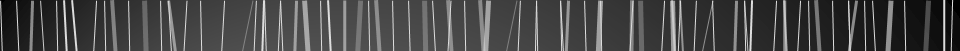 Mapeamento
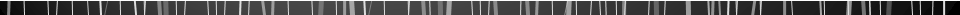 Padrões de Projeto
Padrão MVC 2
FrontController 
Passive Views
Padrões Gang of Four
Command
Adapter
Bridge
Iterator
Diagrama de Classes
Diagrama de Classes de Projeto
PASSIVE VIEW
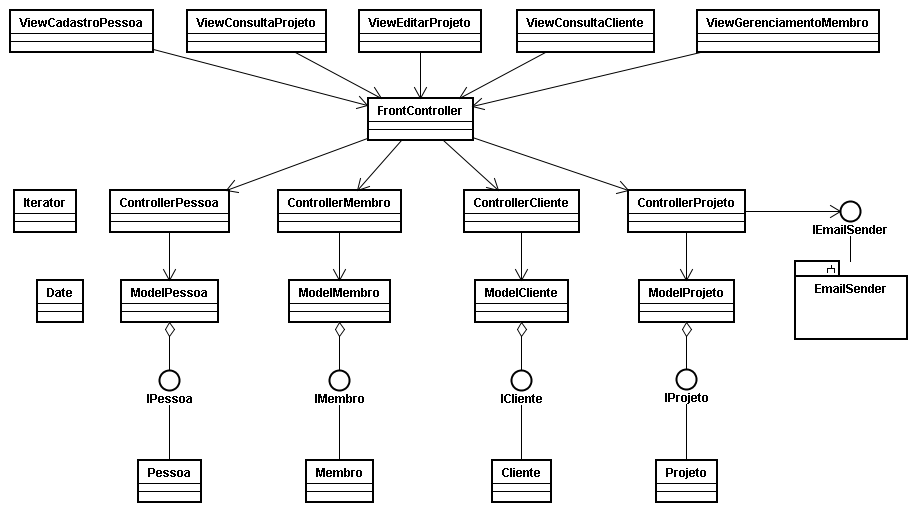 COMMAND
ADAPTER
BRIDGE
Diagrama de Pacotes
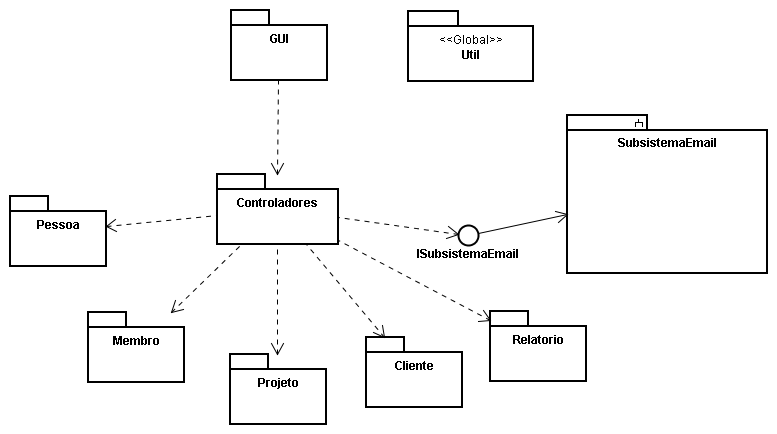 Dúvidas
?